Wireless Module and Application
Supervisor: Dr. Phan Duy Hùng

Thái Thanh Tùng
Trần Xuân Đạt
Nguyễn Bá Thuận
Bùi Văn Thái
Nguyễn Anh Quân
Trần Hải Linh
Contents
Introduction
Project Management
Implementation
Result & Future Plan
Demonstration & QA
Introduction
The Idea
The remote Control
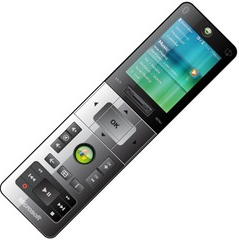 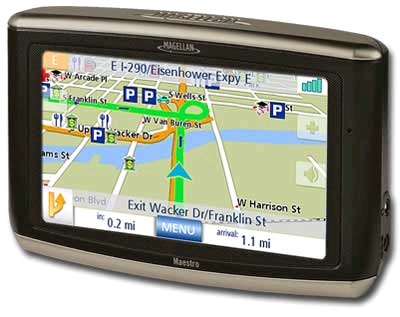 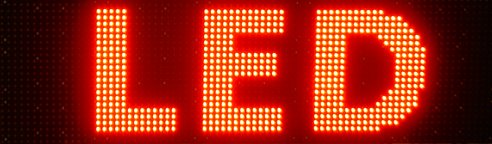 Existing System
Tech Pal LED board controlling over WIFI
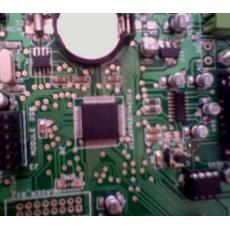 LED Lightning Controlling over RF
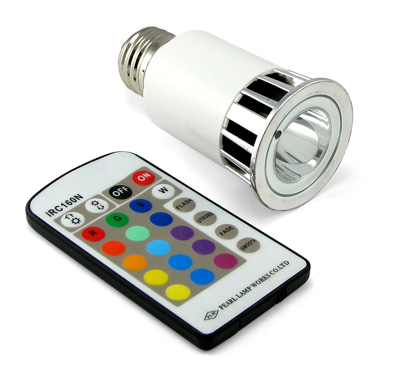 Proposed System
Project Management
Member Roles
Project Plans
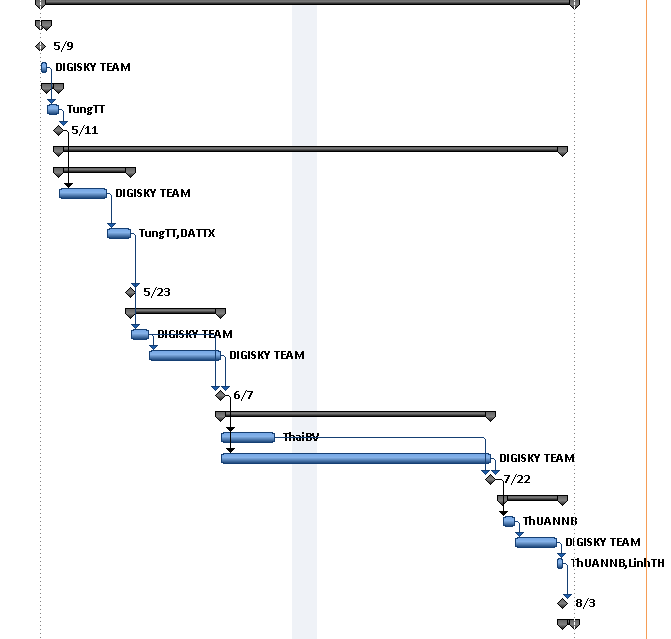 09-May: Register Capstone Project
11-May: Project Plan Approved
23-May: SRS Document completed
07-June: System Design completed
22-July: Implementation completed
03-August: System Test completed
Implementation
WMA Requirements
Functional Requirements
Led Board controlling over GSM Network using software on PC and Mobile.
GPS Locator via GPRS Network. 
Non-functional Requirements
Stability, safety, reliability
Development Process
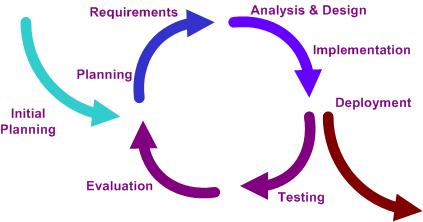 WMA System Architecture
Selection of Devices
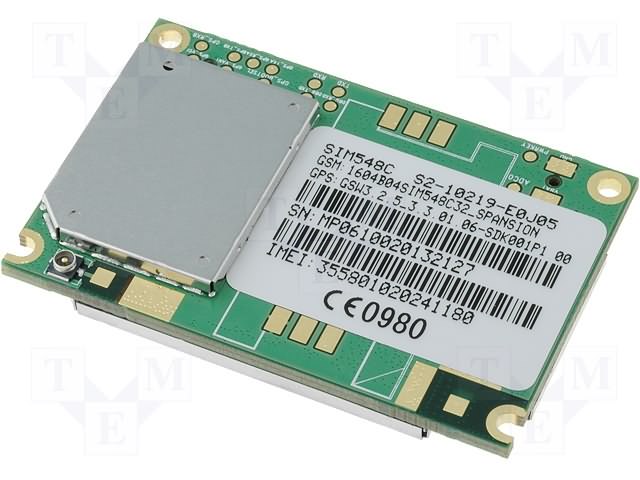 SIMCOM SIM548C
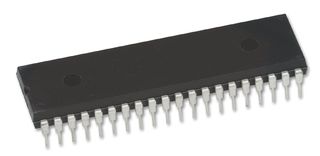 MICROCHIP dsPIC30F4013
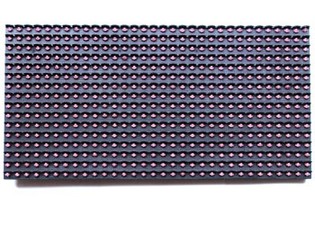 LED Module 16x32x2
Selection of Tools
Development Tools



Designing & Visualizing Tool
Hardware Designing Tool


Source Code Control Tool


Communicating Toolsd
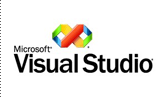 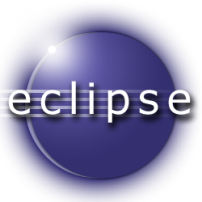 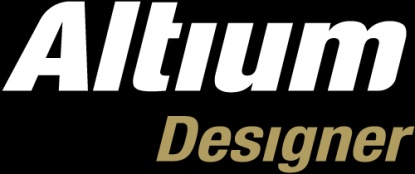 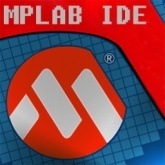 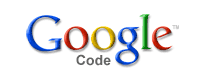 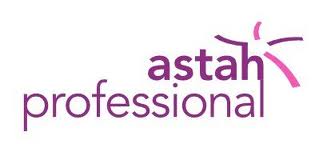 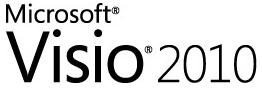 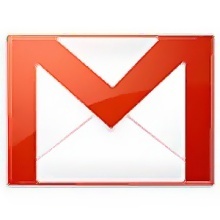 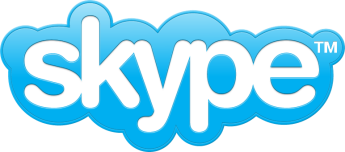 Circuit DesignSchematic
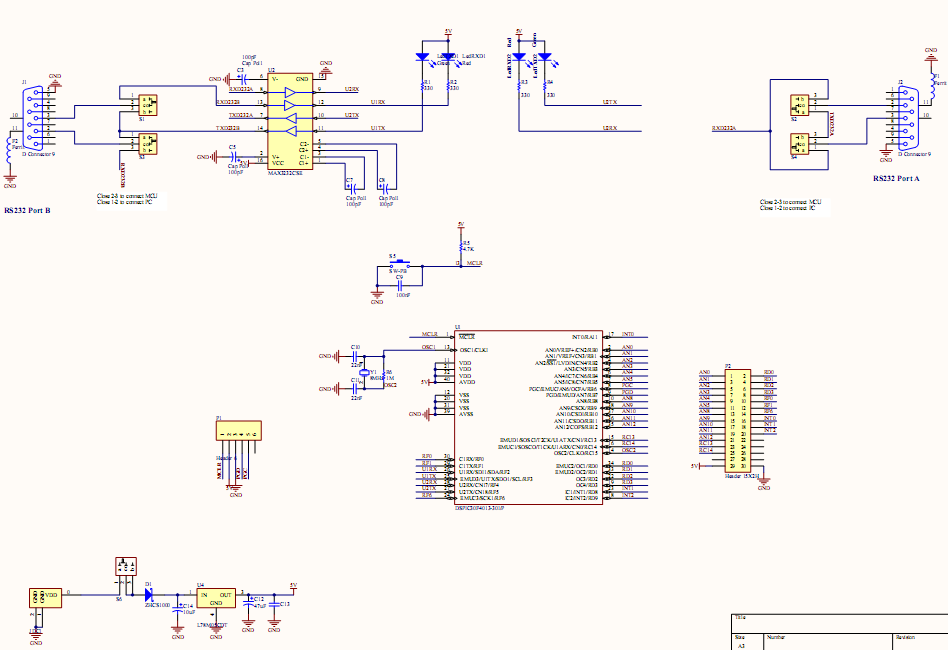 Circuit DesignPrinted Circuit Board
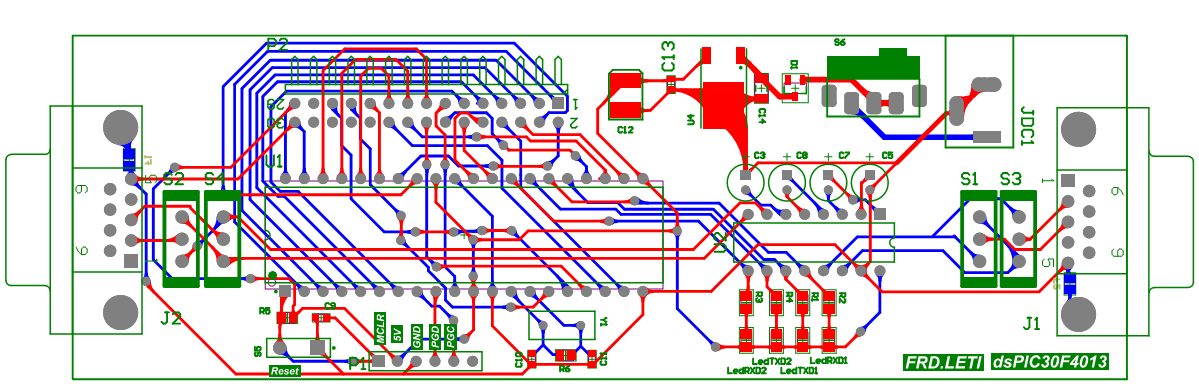 LED board controlling principle
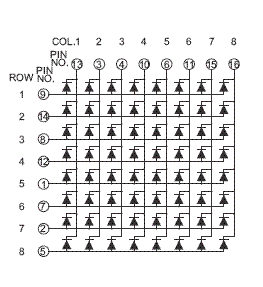 Protocol DesignWireless Module Message Format
RT (1 byte):  A 8 bits integer that represents the request type. This field must be 0x00.
PWD (6 bytes): A 6 bytes string in ASCII format that represents password.
DT (1 byte): A 8 bits integer that represents data type. This field can be 0x00 for text and 0x01 for image.
EF (1 byte): A 8 bits integer that represents effect ID. 
SPD (1 byte): A 8 bits integer that represents effect speed.
LEN (1 byte): A 8 bits integer that represents length of LED data.
Following are number of bytes whose size is defined in LEN field.
Protocol Design(cont’d)Wireless Module Communication Protocol
Pseudo-code of WMADATAHEADER
Struct WMADATAHEADER
{
	byte  stx; (1 byte)
	byte command; (1 byte)
	short dataLength; (2 bytes)
}
Protocol Design(cont’d)Wireless Module Communication Protocol
Testing model
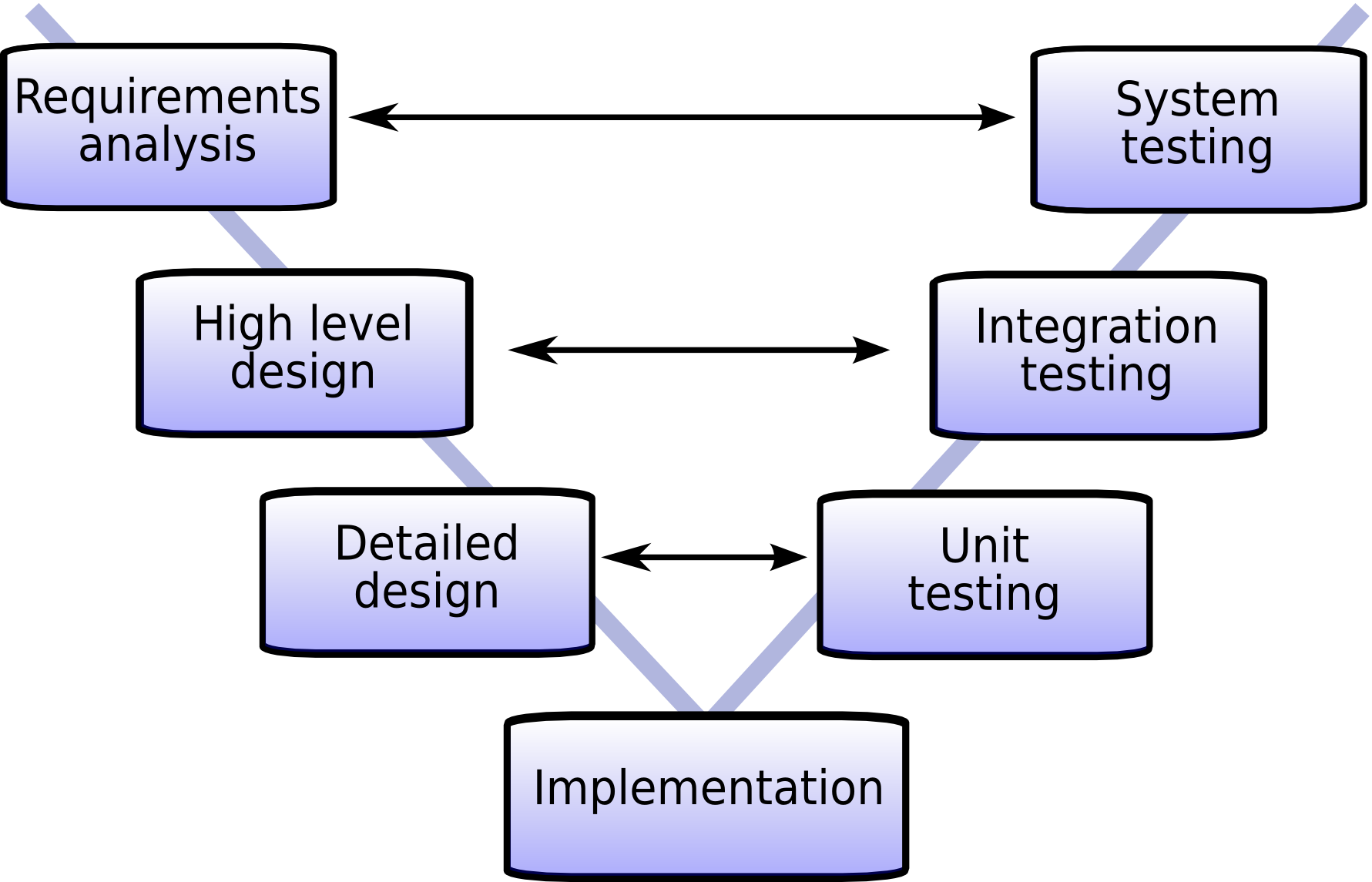 Test Result
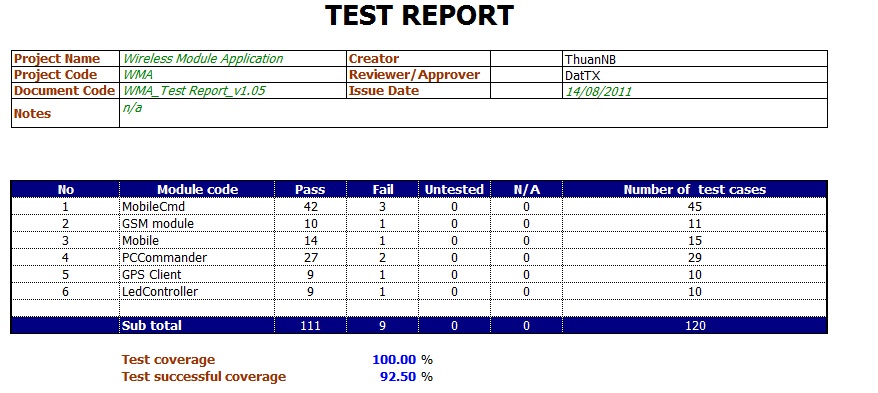 Results & Future Plans
Achievements
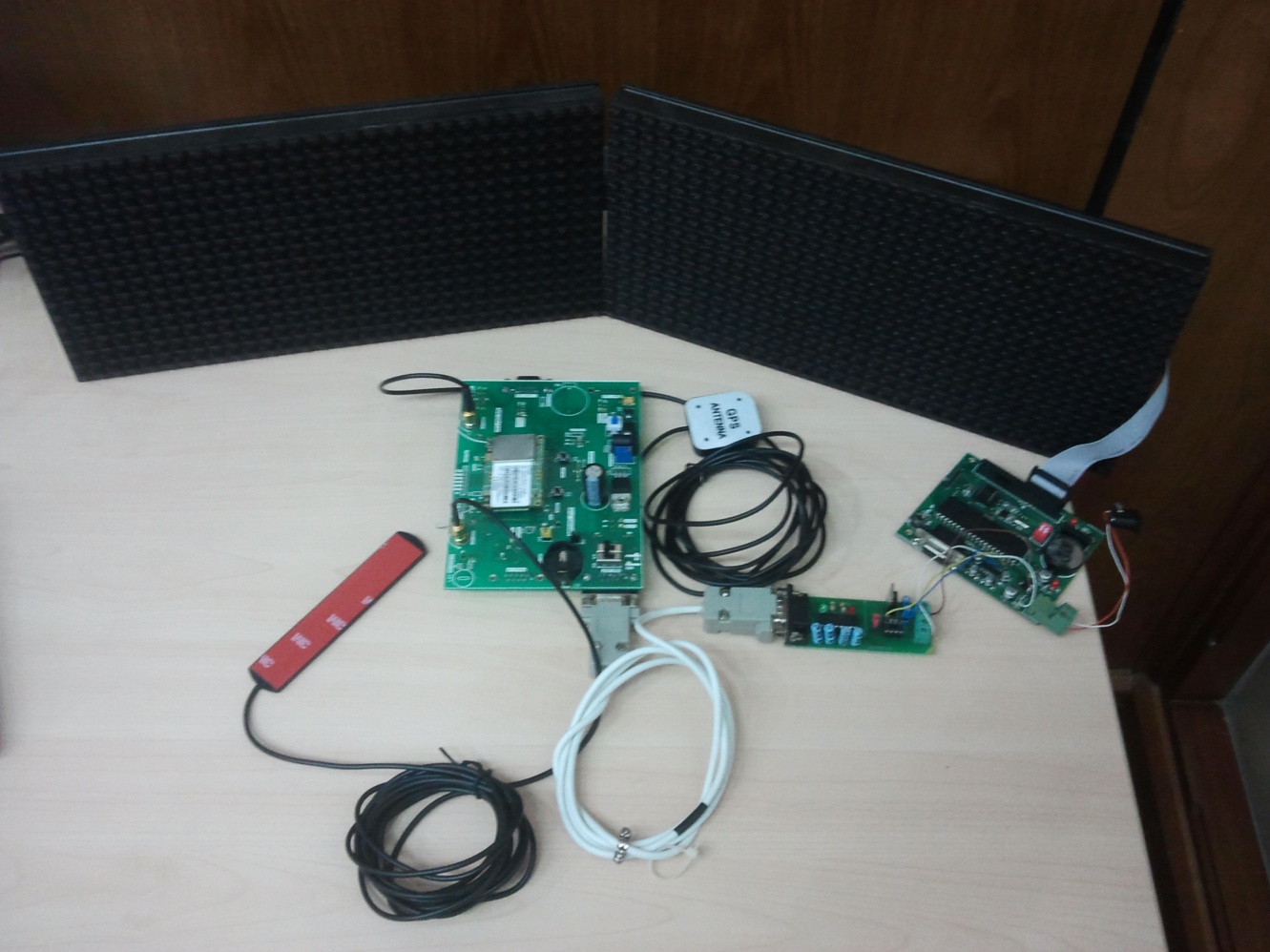 Limitations
Depends on GSM Network.
SMS Limitation.
LED Board Effect & Size Limitation
Extremely low GPS signals when put indoor
Low physically security.
Platform-dependant application
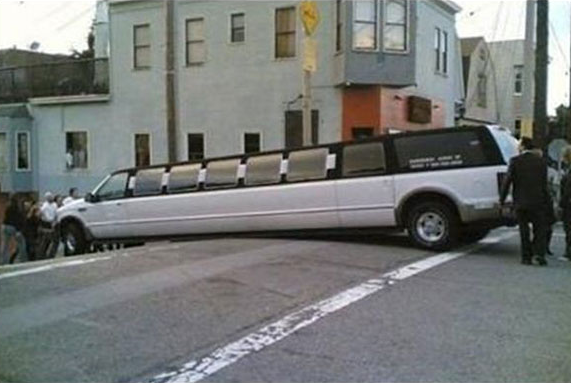 Future Plans
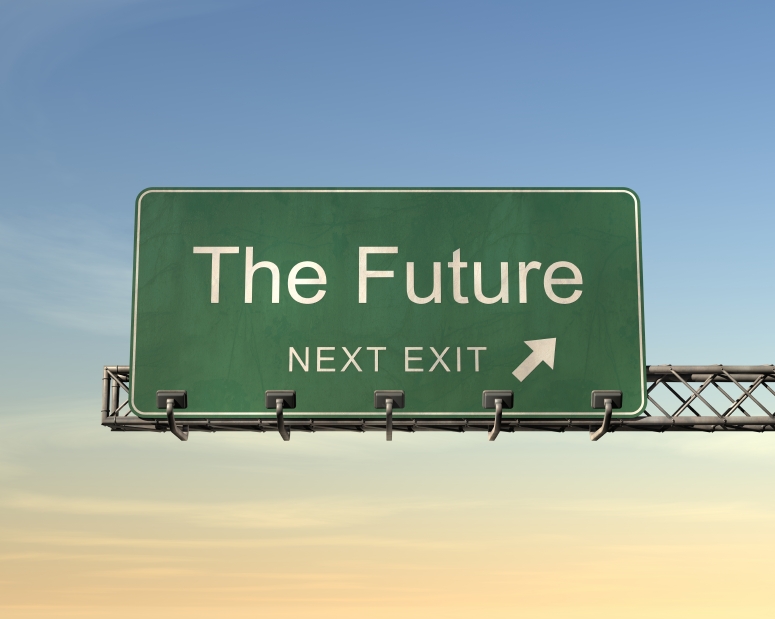 Using GPRS instead of GSM
Adapt dsPic30F4013 to the LED controller
Develop commander on Web Application Framework.
Optimize size of printed circuit board.
Box the circuit board into completed packet.
Lessons Learnt
Project management
Working group
Communication
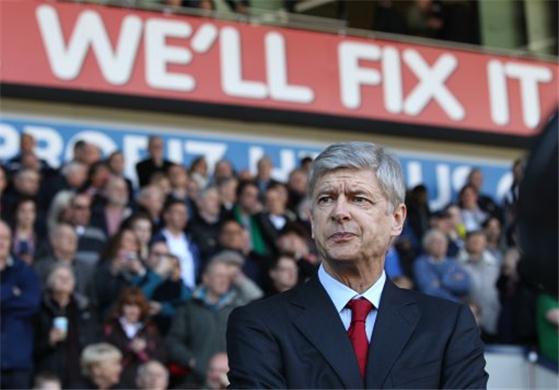 Demonstration & QA